FORO DE ECONOMÍA REGIONAL:ASPECTOS GENERALES DE CONTROL
Dirección General de Fondos Europeos
Subdirección General de Inspección y Control
CUENCA, NOVIEMBRE DE 2019
AUDITORÍAS DE OPERACIONES
22/11/2019
CUENCA; FORO DE ECONOMÍA REGIONAL
2
Situación general
Hay 573 informes de operaciones previstos
Hay 97 informes provisionales emitidos y sólo 15 definitivos 
Hay 3 programas en que el % de informes emitiros (provisionales y definitivos) excede del 75%. Además, el tramo AGE de otro programa tiene el 100% de los borradores emitidos.
En 5 programas (y el tramo AGE de otro) el % de informes emitidos está ente el 12 y el 30%.
Del resto de programas no se dispone de información.
De los 8 programas y 2 tramos de los que se dispone de información, hay 3 en riesgo de alta tasa de error.
22/11/2019
CUENCA; FORO DE ECONOMÍA REGIONAL
3
Finalidad y alcance de las auditorías de operaciones
Se analiza el cumplimiento en base a la revisión de 5 objetivos
Selección de la Operación: Que la operación está incluida en un ámbito de actuación y cumple los CPSO
Cumplimiento de las normas de subvencionabilidad
Que la operación se ha ejecutado conforme al DECA y cumple todas las condiciones que justifiquen el pago de la contribución pública.
Cumplimiento de normativa nacional y comunitaria 
Encargos a medios propios
Contratación pública.
Ayudas de Estado
Desarrollo Sostenible
Información y publicidad
Igualdad
Pista de auditoría.
22/11/2019
CUENCA; FORO DE ECONOMÍA REGIONAL
4
1. Selección de la operación (1)
Determinar si la operación entra en el ámbito del FEDER y, se ha atribuido a una categoría de intervención adecuada (125.3.b RDC) 
y cumple con los procedimientos y criterios de selección aprobados por el Comité de Seguimiento (125.3.a RDC y 27.2.a RD) 
Los criterios de selección no se trasladan a las convocatorias
Hay algún criterio de selección o priorización que no se aplica (plan estratégico, estudio coste beneficio…)
Procedimiento: transparencia y no discriminación (publicidad de la convocatoria, información clara y detallada sobre las condiciones que han de cumplirse para poder acceder a la financiación, los criterios de selección y evaluación y demás requisitos establecidos en la correspondiente convocatoria). 
Debe estarse en disposición de justificar el procedimiento, pero cualquier incidencia no debería afectar a la elegibilidad de la operación. En ocasiones reconducir a problemas en sistemas.
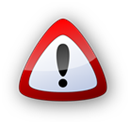 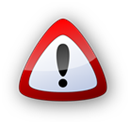 22/11/2019
CUENCA; FORO DE ECONOMÍA REGIONAL
5
1. Selección de la operación (2)
Se piden declaraciones de ausencia de conflicto de interés. 
Aunque es buena práctica, no debe considerarse irregularidad que no se haya firmado si no lo exige la normativa. Hay causas de abstención y recusación y se aplican las normas del EBEP.
Correcta ubicación de la operación en la zona del programa (o que se cumplen los requisitos para estar ubicada fuera de la zona del programa: que beneficie la zona del programa y consentimiento del Comité de seguimiento, figurar en el DECA, límites del 15% de la prioridad y requisitos de gestión y control.)
Esto últimos requisitos no afectan siempre y necesariamente a la elegibilidad de una operación individualmente considerada.
Generación de ingresos: si se han identificado los posibles ingresos una vez finalizada la operación y si se han tenido en cuenta en el DECA.
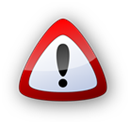 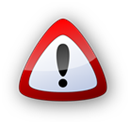 22/11/2019
CUENCA; FORO DE ECONOMÍA REGIONAL
6
2. Elegibilidad de las operaciones
Costes efectivamente incurridos y pagados en base a documentos acreditativos que figuren en contabilidad (evidencia en OI o en beneficiario).
Varias incidencias detectadas consistentes en pista insuficiente
Que gasto declarado no supera el coste subvencionable establecido en DECA
Cumplen normas de elegibilidad y requisitos elegibilidad DECA.
Problemas relacionados con la solicitud de 3 ofertas en ayudas (moderación de costes)
En caso de costes simplificados, tanto la definición del método como su aplicación. 
IVA no elegible
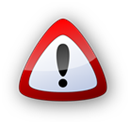 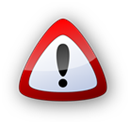 22/11/2019
CUENCA; FORO DE ECONOMÍA REGIONAL
7
2. Elegibilidad de las operaciones
Operación no finalizada antes de solicitud de financiación
En operaciones generadoras de ingresos, que se han deducido ingresos netos (concluida la operación o durante la misma). 
Hay cuestiones que no podrán analizarse a la fecha del control pero deben estar previstas (deducción en la última solicitud de pago o tres años siguientes)
Sobrefinanciación: contrastar declaraciones responsables con BDN, lista 115.2 RDC u otras. Análisis por “transacciones” o partidas de gasto.
Insuficiente confiar exclusivamente en declaraciones responsables
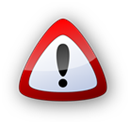 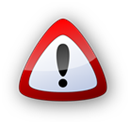 22/11/2019
CUENCA; FORO DE ECONOMÍA REGIONAL
8
3. Ejecución de la Operación (1)
Que se han cumplido condiciones del DECA y demás documentación definitoria de su objeto, incluida ubicación física, funcionalidad, uso, objetivos específicos, realización física y resultados que deben alcanzarse.
Irregularidades detectadas por modificaciones en DECA no admisibles (ayudas)
Realidad física de la inversión, cuando proceda, mediante verificación in situ.
Revisión de cumplimiento y resultados de plan de control in situ del OI para la operación en cuestión.
Cuando una operación comprenda infraestructuras o inversiones productivas, o en caso de ayudas de estado si procede, verificar que se ha cumplido con los requisitos del artículo 71 del RDC sobre durabilidad. 
La declaración del gasto suele hacerse previa verificación de la realización de la inversión. El control de la AA se posterior pero anterior al plazo de durabilidad y a su comprobación por Ois. Si se acreditan sistemas adecuados no debería afectar a tasa de error.
No justificación de anticipos en plazo
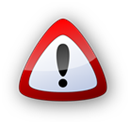 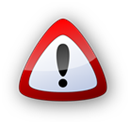 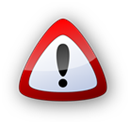 22/11/2019
CUENCA; FORO DE ECONOMÍA REGIONAL
9
3. Ejecución de la Operación (2)
Que el beneficiario ha percibido la ayuda del fondo correspondiente dentro de los 90 días siguientes desde la fecha de presentación de la solicitud de pago por el beneficiario en los términos del artículo 132 del RDC.
Recordar que el artículo se refiere al pago del gasto publico subvencionable debido. Dificultades de interpretación pero las incidencias se concentran en este periodo en el pago de la ayuda a beneficiarios de subvenciones.
Recordar que el artículo se condiciona a la disponibilidad presupuestaria (anticipos y pagos intermedios)
Recodar que el artículo se refiere a una obligación de “velar por…” y no a un requisito de elegibilidad de la operación. La consecuencia no puede afectar a la tasa de error de la operación sin perjuicio de la opinión sobre los sistemas de la AG/OI
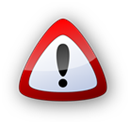 22/11/2019
CUENCA; FORO DE ECONOMÍA REGIONAL
10
4ª Contratación y encargos medios propios
En contratos cuidado con la normativa de aplicación (antigua ley, directiva o nueva ley). Atención a novedades (lotes, subcontratación, contratos menores…)
Costes no elegibles en contratos (cuidado con las mejoras)
Incidencias detectadas:
Criterios de adjudicación ilegales o poco definidos: planes de seguridad y salud, mejoras poco definidas…
Problemas con la ponderación de criterios y subcriterios
Comité de expertos aunque criterios no sometidos a juicio de valor no sean preponderantes.
Problemas con los plazos de presentación ofertas.
Incumplimiento de plazos de ejecución tanto imputables a la administración como al contratista
Reducciones del objeto del contrato que se consideran sustanciales
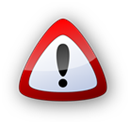 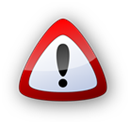 22/11/2019
CUENCA; FORO DE ECONOMÍA REGIONAL
11
4ª Contratación y encargos medios propios
En contratos cuidado con la normativa de aplicación (antigua ley, directiva o nueva ley). Atención a novedades (lotes, subcontratación, contratos menores…)
En encargos a medios propios atención a:
Cumplimiento de los requisitos legales para ser medio propio personificado (control análogo; 80% su actividad para encargos; personalidad y capital 100% publico; autorización y medios;
Previa formalización del encargo
Subcontratación no supere 50% o límite legalmente establecido.
Comprobar que el precio subcontratado no supere la tarifa aplicable en caso de contratación con terceros. (aplicar el menor de los dos)
cuando el medio propio tenga la consideración de poder adjudicador y contrate con terceros, que cumple la Ley de Contratos
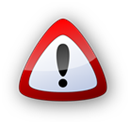 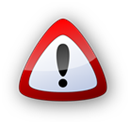 22/11/2019
CUENCA; FORO DE ECONOMÍA REGIONAL
12
4b) Ayudas de estado
Se prevé mayor atención a estos aspectos en las auditorías de operaciones empezando por entrevista con OI/Beneficiario sobre la no consideración de ayuda de estado.
Ayudas de minimis:
No exceder límites para ayudas de minimis en últimos 3 años (aplicados al grupo), debiendo comprobarse declaración responsable y otros registros disponibles.
Comunicar al beneficiario que es ayuda de minimis e importe de la ayuda, en su caso.
No exceder limites para ayudas de estado acumuladas (intensidad para proyecto/mismos costes subencionables)
No empresa en crisis / No sectores excluidos (no solo aplica a estas ayudas)
Atención a si es o no ayuda trasparente (IIFF) y forma de calculo.
Exención por categorías
Ayudas notificadas
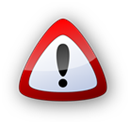 22/11/2019
CUENCA; FORO DE ECONOMÍA REGIONAL
13
4c) Información y Comunicación. Igualdad
Comunicación: Emblemas y carteles en inversiones y en documentación, así como referencia a la financiación FEDER.
Igualdad:
No hay medidas contrarias a igualdad de oportunidades y  no discriminación
No hay incumplimientos de la legislación sobre acceso para personas discapacitadas en relación con el expediente de la operación.
22/11/2019
CUENCA; FORO DE ECONOMÍA REGIONAL
14
Propuesta modificación normas elegibilidad
22/11/2019
CUENCA; FORO DE ECONOMÍA REGIONAL
15
1. Gastos subvencionables. Norma general
5. No será necesario justificar el desembolso efectivo en los casos de contribuciones en especie, amortización de bienes inventariables, ayudas que revistan cualquiera de las formas de costes simplificados o financiación no vinculada a costes a que se refiere …
7. En el caso de financiación no vinculada a costes a que se refiere el artículo 67, apartado 1, letra e) del Reglamento (UE) n.º 1303/2013 del Parlamento Europeo y del Consejo, serán subvencionables aquellas realizaciones respecto a las que se justifique que se han cumplido las condiciones de financiación exigidas para el reembolso de los gastos, incluidos los progresos en la ejecución o la consecución de los objetivos de los programas, según lo establecido en el acto delegado al que se refiere el apartado 5.bis del mencionado artículo 67.
artículo 67 del RDC, (OMNIBUS), 
actual redacción del artículo 25, el apartado 1, párrafo primero, letra d) bis, del Reglamento 480/2014, introducida por el  REGLAMENTO DELEGADO (UE) 2019/886 DE LA COMISIÓN de 12 de febrero de 2019
22/11/2019
CUENCA; FORO DE ECONOMÍA REGIONAL
16
3. Gastos subvencionables en función de la ubicación
3. Será elegible el gasto correspondiente a una operación que se ejecute fuera de la zona del programa conforme a lo establecido en el artículo 70 del Reglamento (UE) n.º 1303/2013. A estos efectos, el documento que establece las condiciones de la ayuda deberá recoger expresamente, cuando proceda:
c) Referencia al consentimiento del comité de seguimiento a la operación o al tipo de operación en cuestión. Esta referencia no será necesaria en el caso de operaciones que afecten al objetivo temático “potenciar la investigación, el desarrollo tecnológico y la innovación”
Modificación conforme al artículo 70.2 RDC tras el OMNIBUS
22/11/2019
CUENCA; FORO DE ECONOMÍA REGIONAL
17
3. Gastos subvencionables en función de la ubicación
5. En el caso de operaciones relacionadas con asistencia técnica o actividades promocionales o medidas de información, comunicación y visibilidad y a las actividades de promoción, así como en el caso de operaciones cuya finalidad sea potenciar la investigación, el desarrollo tecnológico y la innovación pertenecientes al objetivo temático mencionado en el artículo 9, párrafo primero, punto 1) del Reglamento (UE) n.º 1303/2013,  , podrá incurrirse en gastos fuera de la Unión, siempre que se cumplan las condiciones del artículo 70, apartado 2, letra a) del Reglamento (UE) n.º 1303/2013 y las obligaciones relativas a la gestión, el control y la auditoría de la operación podrán efectuarse gastos fuera de la Unión siempre que los gastos sean necesarios para la ejecución satisfactoria de la operación.
La modificación recoge lo establecido en el artículo 70.3 RDC tras el OMNIBUS.
22/11/2019
CUENCA; FORO DE ECONOMÍA REGIONAL
18
6. Costes de personal y costes de servicios prestados por personal externo
1. Los costes de personal serán subvencionables en la medida en que se haya incurrido en ellos efectivamente y se justifiquen mediante los correspondientes documentos acreditativos del gasto y del pago. Los costes de personal correspondientes a individuos que trabajan a tiempo parcial en la operación podrán calcularse como un porcentaje fijo de los costes salariales brutos reales, en consonancia con un porcentaje fijo de tiempo trabajado en la operación al mes, sin la obligación de establecer un sistema independiente de registro de tiempo de trabajo. En este caso el empleador emitirá un documento para los empleados en el que se establecerá este porcentaje fijo que debe dedicar el trabajador a la operación.
Nuevo artículo 68bis.5 del RDC.
22/11/2019
CUENCA; FORO DE ECONOMÍA REGIONAL
19
12. Opciones de costes simplificados. Norma general
En relación con la exigencia de autorización de ciertos métodos de costes simplificados:

5. Sin perjuicio de las excepciones que se recogen en las normas siguientes, la autorización a que se refiere el apartado 1 de la presente norma no será necesaria cuando las opciones de costes simplificados se establezcan al objeto de cumplir con la obligación del artículo 67, apartado 2.bis del Reglamento (UE) n.º 1303/2013 No se entenderá que los costes simplificados se establecen para cumplir con la mencionada obligación cuando su eficacia estuviera sujeta a disposiciones transitorias establecidas conforme al artículo 152, apartado 7 del Reglamento (UE) n.º 1303/2013.
FINALIDAD: Evitar que la necesidad de autorización impida certificar cuando si fiera obligatoria la utilización de simplificados.
22/11/2019
CUENCA; FORO DE ECONOMÍA REGIONAL
20
14. Opciones de costes simplificados aplicables a los costes de personal relativos a subvenciones y asistencia reembolsable
1. Los costes de personal subvencionables de una operación podrán determinarse mediante la aplicación de una tarifa sobre el número de horas efectivamente dedicadas a la ejecución de dicha operación, sin necesidad de autorización por parte de la autoridad de gestión, siempre que la tarifa por hora aplicable se calculará calcule en base a los últimos costes salariales brutos anuales documentados y conforme a lo establecido en el artículo 68.bis, apartados 2, 3 y 4, del Reglamento (UE) n.º 1303/2013.   dividiendo los costes brutos de empleo anuales justificados más recientes, correspondientes al periodo de referencia inmediato anterior de 12 meses consecutivos, por 1.720. El número de horas será considerado el tiempo anual de trabajo estándar y puede utilizase sin que sea necesario efectuar ningún cálculo.
2. Para la determinación de los últimos costes salariales brutos anuales costes brutos de empleo anuales en el periodo de 12 meses a que se refiere el apartado anterior, solo se incluirán aquellos costes relacionados con la persona o personas que trabajan
22/11/2019
CUENCA; FORO DE ECONOMÍA REGIONAL
21
14. Opciones de costes simplificados aplicables a los costes de personal relativos a subvenciones y asistencia reembolsable
4. Los costes directos de personal de una operación podrán también calcularse a un tipo fijo de hasta el 20 % de los costes directos de dicha operación que no sean costes de personal, sin necesidad de efectuar cálculo alguno para determinar el tipo aplicable y sin necesidad de autorización de la autoridad de gestión, siempre y cuando los costes directos de la operación no incluyan contratos de obras públicas que superen el umbral indicado en la letra a) del artículo 4 de la Directiva 2014/24/UE.
5. Podrán igualmente calcularse los costes de personal subvencionables de una operación, previa autorización de la autoridad de gestión, utilizando las opciones de costes simplificados previstos en el artículo 67, párrafo 1, letras b), c) y d) del Reglamento (UE) n.º 1303/2013 siempre que se establezcan conforme alguno de los métodos a que se refiere el artículo 67, apartado 5 del mencionado Reglamento.
22/11/2019
CUENCA; FORO DE ECONOMÍA REGIONAL
22
14.bis. Financiación a tipo fijo de los costes que no sean costes de personal.
1. Podrá emplearse un tipo fijo de hasta el 40 % de los gastos directos de personal subvencionables para cubrir el resto de costes subvencionables de una operación en los términos del artículo 68.ter del Reglamento (UE) n.º 1303/2013, sin necesidad efectuar cálculo alguno para determinar el tipo aplicable y sin que sea necesaria la autorización de la autoridad de gestión. Para aplicar esta opción, los costes directos de personal no podrán haber sido determinados mediante un tipo fijo.
2. Podrán igualmente calcularse determinadas categorías de costes distintas de las de personal, previa autorización de la autoridad de gestión, a un tipo fijo establecido por alguno de los métodos a que se refiere el artículo 67, apartado 5 del Reglamento (UE) n.º 1303/2013.
22/11/2019
CUENCA; FORO DE ECONOMÍA REGIONAL
23
15. Aportaciones efectuadas a los instrumentos financieros y gasto subvencionable al cierre
2. Es igualmente subvencionable, siempre con los requisitos y dentro de los límites establecidos en el Reglamento (UE) 1303/2013 y su normativa de desarrollo, el importe de la contribución del programa pagado a los instrumentos financieros creados a nivel nacional, regional, transnacional o transfronterizo, gestionados por la autoridad de gestión o bajo su responsabilidad en los que:
b. Se confíen las tareas de ejecución al BEI; a instituciones financieras internacionales de las que un Estado miembro sea accionista, o instituciones financieras establecidas en un Estado miembro con un fin de interés público y bajo el control de una autoridad pública  un banco o institución públicos, constituidos como entidad jurídica que desarrollen actividades financieras con carácter profesional que reúna las condiciones establecidas en el Reglamento (UE) 1303/2013; o a un organismo de Derecho público o privado.
Modificación por art 38.4 b) iii RDC redacción del OMNIBUS
22/11/2019
CUENCA; FORO DE ECONOMÍA REGIONAL
24
Gracias por la atención
22/11/2019
CUENCA; FORO DE ECONOMÍA REGIONAL
25